Student Success Data
Are Our Students Achieving Their Dream?
How well are we reaching our community?
Median service area participation
3%

Jackson State’s Service Area Participation Percentage
1.37%
8th percentile

What if we reached the 50th percentile?
13,000

WHAT do we need to do?
[Speaker Notes: 2015 National Community College Benchmarking Project]
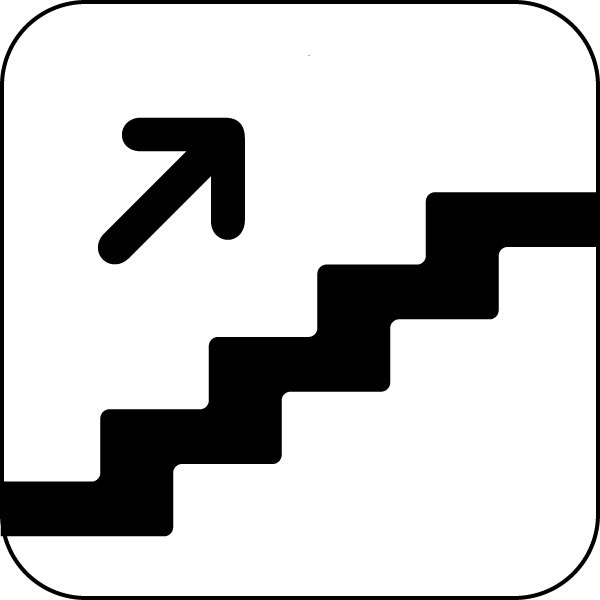 Student Success Measures
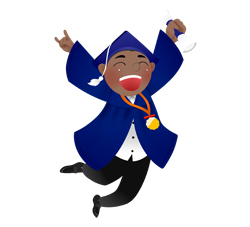 Completion
Credit Hour 
Progress
Retention
Gateway Course 
Success
Learning Support 
Success
[Speaker Notes: For the degree/certificate-seeking student, completion is the primary step in student success.  Thanks to a multitude of initiatives, we are in an era of the “completion agenda.”

Completion doesn’t just happen.  It is built on several other student success measures.

In order to complete, a student must make progress.
In order to make progress, a student must be retained.
In order to be retained, a student must successfully complete their courses – especially gateway courses
For many, in order to successfully complete gateway courses, a student must succeed in learning support (whatever form it takes).

Let’s look at these student success measures and see how we are doing?]
How are we doing with completion?
3-Year Graduation Rates (Fall 2011 cohort)
National Community College Average
19.4%
TN Community College Average
14.5%
Jackson State
11.5%
[Speaker Notes: We are at about 60% of average.

Typical entering cohort is about 1,000 degree seeking students.  About 115 of those have graduated by their 3rd year.]
How are we doing with progression milestones?
[Speaker Notes: How well are our students progressing?

In all categories, we are at about 2/3 of average.]
How are we doing with retention?
Fall 2012 Entering Cohort
New Degree-Seeking Students
948

Returning for Spring 2013
68.5%

Returning for Fall 2013
43%

The Dream Ended for 530 in less than a year.
[Speaker Notes: What about the 418 that were retained?

At the 11.5% that will reach graduation within 3-years, 109 will graduate in the next couple of years.

Another 230 will drop out in subsequent semesters (75%).  

The remaining 80 will go on to graduate in the next 3+ years (25%)]
How are we doing with gateway courses?
Success Rate
(3-Year, Cumulative, Fall)

ENGLISH 1010
78%		83%
C or better	D or better

MATH 1010/1030/1530/1630
63%		69%
C or better	D or better
How are we doing with learning support?
Success Rate
(3-Year, Cumulative, Fall)
C or better

WRITING
65%

READING
41%

MATH
52%
[Speaker Notes: These rates are based on our previous way of doing learning support.]
Imbedded Remediation Success
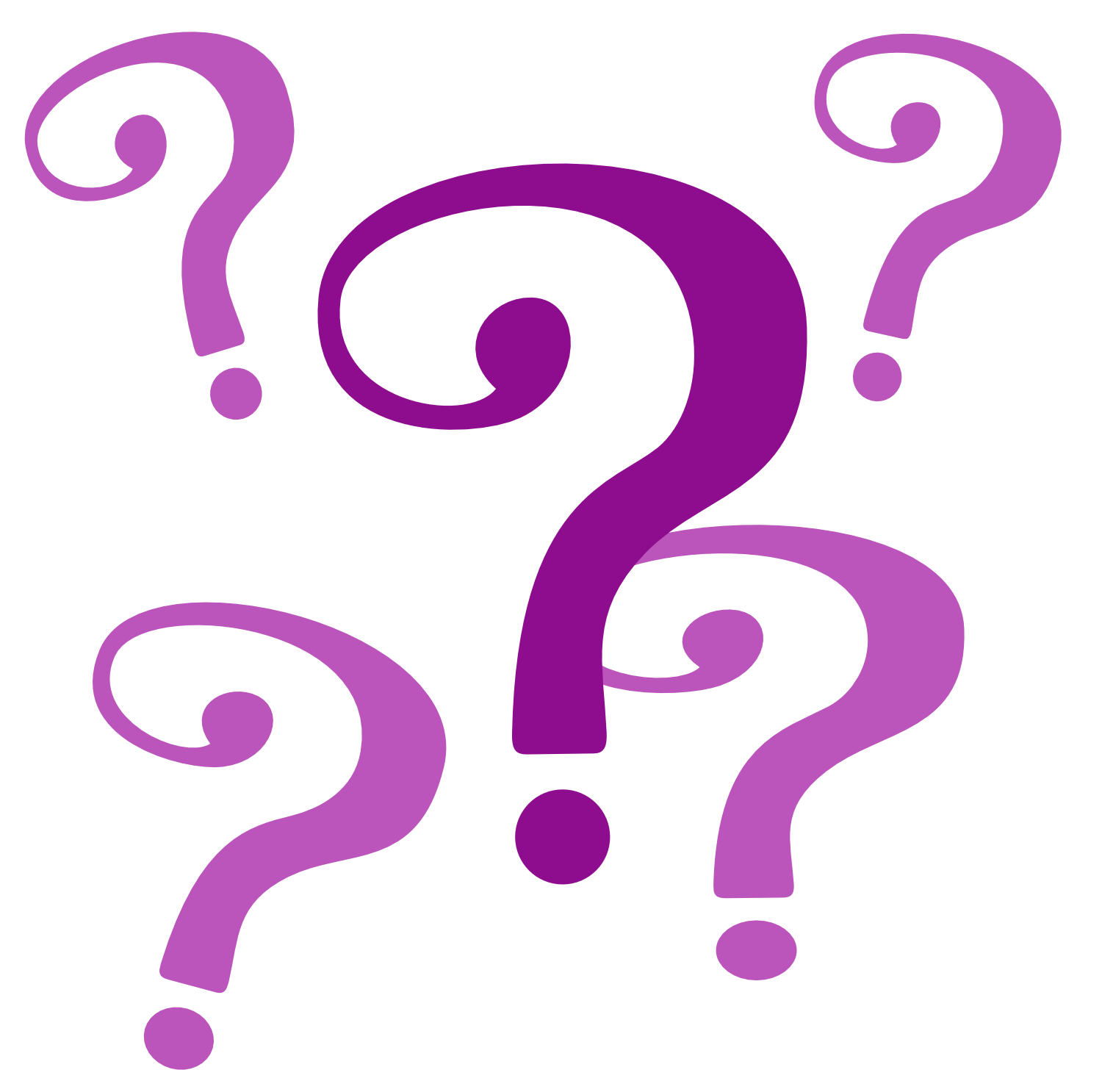 [Speaker Notes: Still looking at the results.]
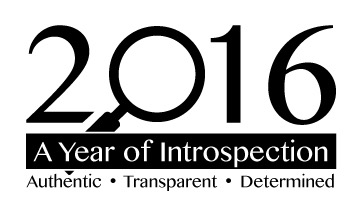 [Speaker Notes: What do we do?  We definitely have areas that we can improve in: reaching our community, getting students through learning support and the gateway courses…retaining students and helping them reach completion.

Typically, our initial reaction to data such as this  – and it is just that, a reaction – is to put a team/committee together, brainstorm some potential actions, choose one (or more) and implement.

But when we look at these numbers, are we seeing the whole picture?  Have you started saying “Yeah, but what about…?”  or “But I know a student who…?”

So what do we do next?  We take time to do some introspection…to ask some questions…to get our bearings…hence our “Year of Introspection.” 

We ask that you take some time to think about the questions that come to mind.  Tomorrow during the sessions, we will compile a list of things we need to look at and consider.  We will also take time to look at the qualitative, subjective aspect of student success.  Not everything can be reduced to numbers and charts.]
Student Success
Jackson State Community College describes student success as the discovery of, progression towards, and achievement of the unique, holistic goals and milestones sought by each individual. The institution strives to create environments and processes that encourage, empower, and support students in their transformational quest.
Top 3 priorities identified.
Holistic Student Success Approach – The institution will emphasize a holistic approach to student success in all aspects of campus operations.  This emphasis will include – but not limited to – onboarding processes, non-academic services, and classroom interactions.  As part of the focus, an increased awareness of our students’ communities and situations will be sought.  The goal is to facilitate success by identifying and addressing obstacles that our students encounter in the classroom, throughout the institution, and within their community.
 
Retention/Progression and Completion – We recognize that retention, progression, and completion are key student success areas that need attention from all aspects of our institution.  A strong focus is needed on: 
	(1) defining our most at-risk student groups and other student groups we wish to track
	(2) making sure data collected is accurate
	(3) using information gained to determine the effectiveness of current processes
	(4) supporting ideas for improvement.  
       	The goal is to create an environment that where retention, progression, and completion                               
                    are expected outcomes for students.

Faculty & Staff Development – To ensure student success strategies will have the best chance for success, all employees must recognize the barriers our students face, understand their role in helping students overcome the barriers, and  have the opportunity to develop the applicable skills and have access to the necessary resources. Communication will be instrumental in assuring data are being collected and shared with appropriate individuals in a timely manner.  The goal is to have all individuals in the institution understand and fulfill their role in making success a reality for all students.